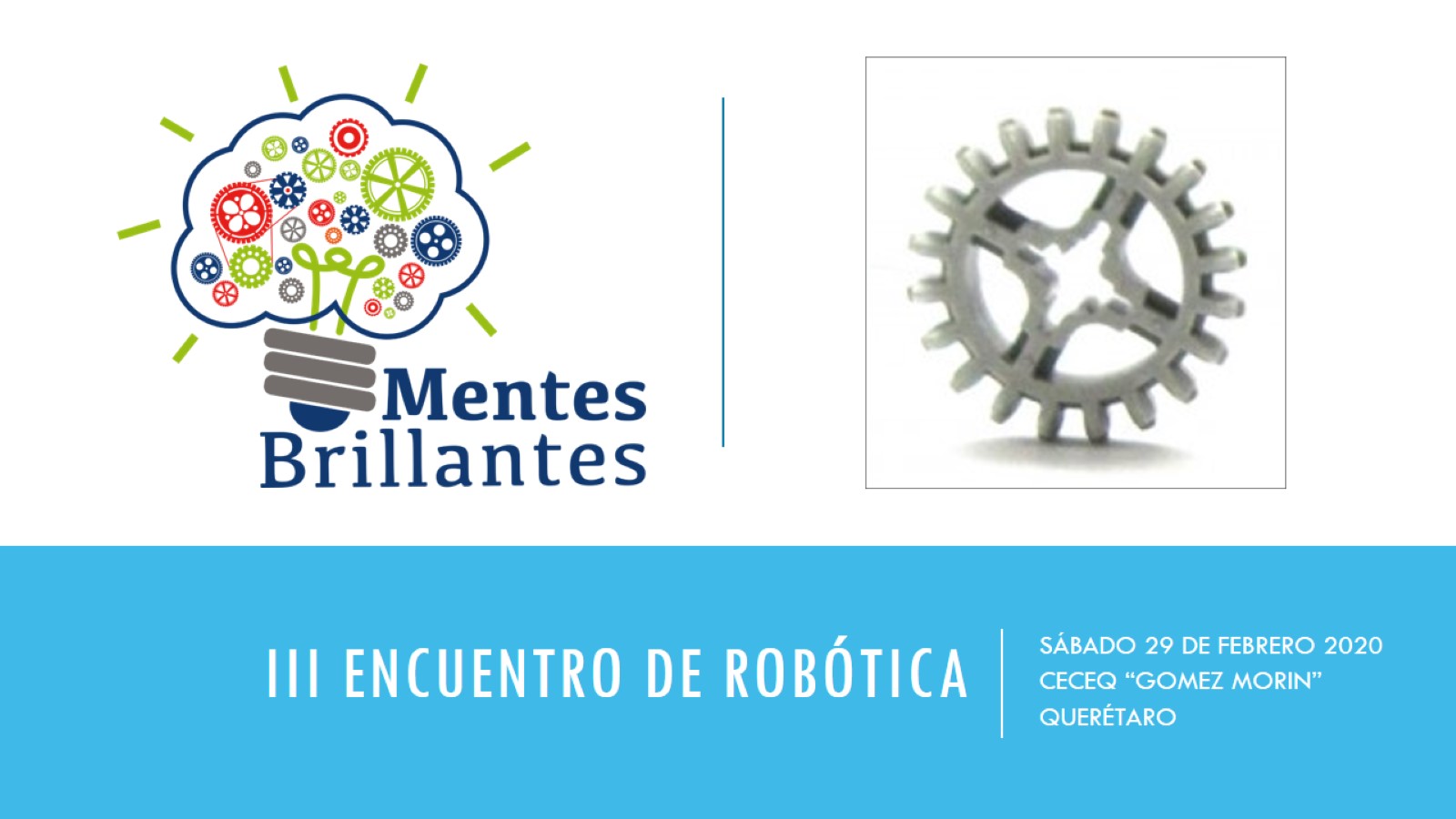 III ENCUENTRO DE ROBÓTICA
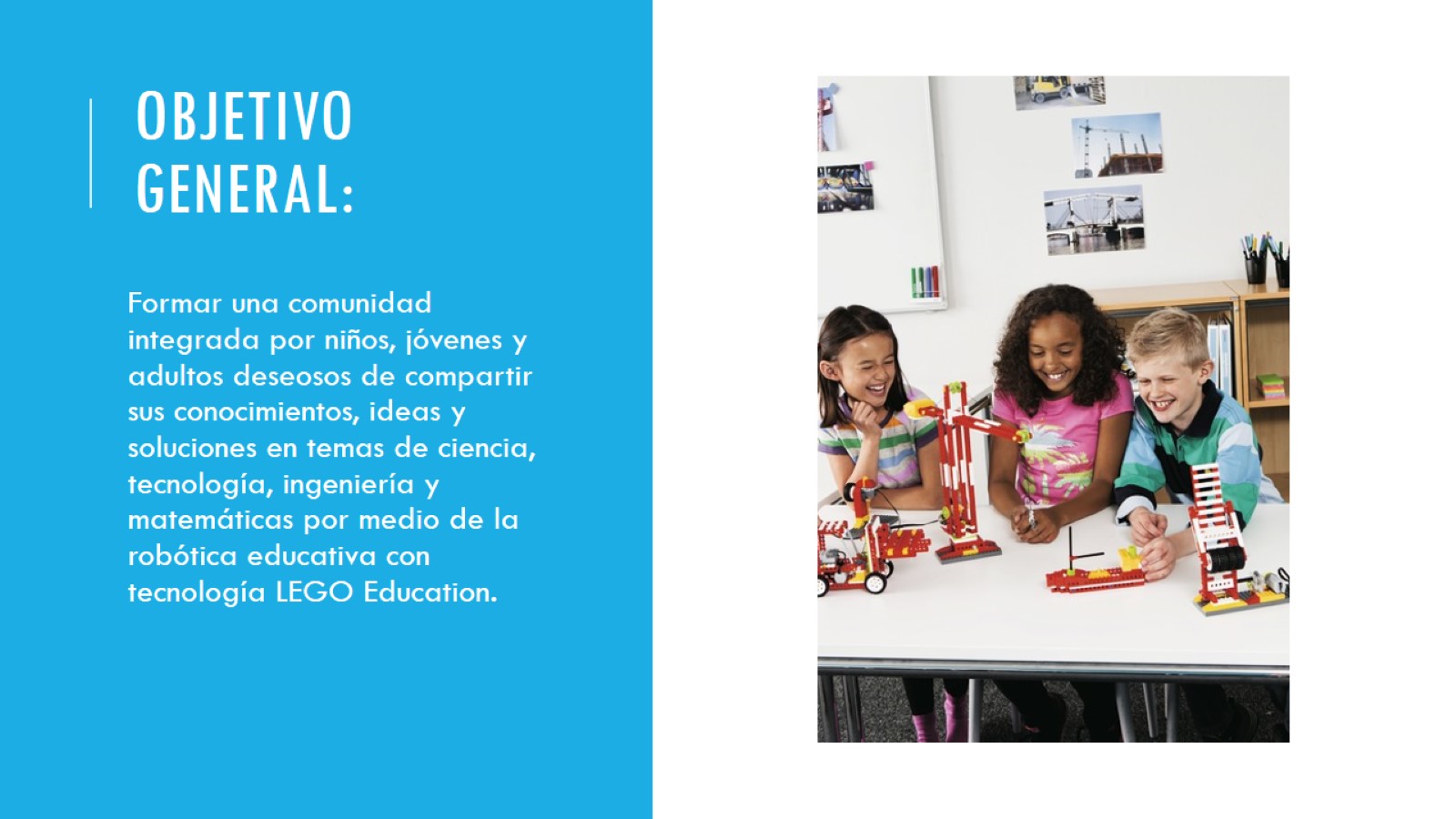 Objetivo general:
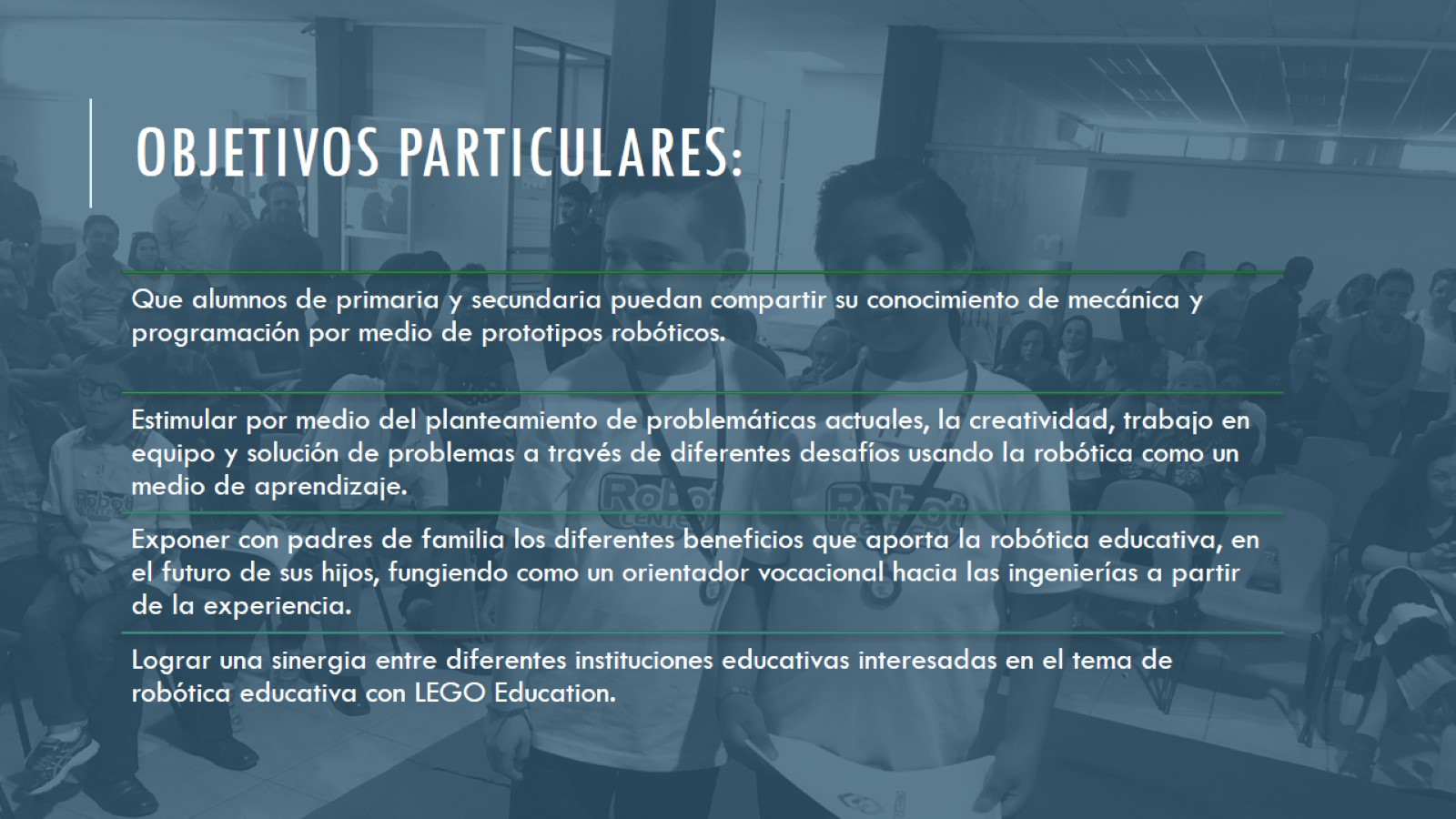 Objetivos particulares:
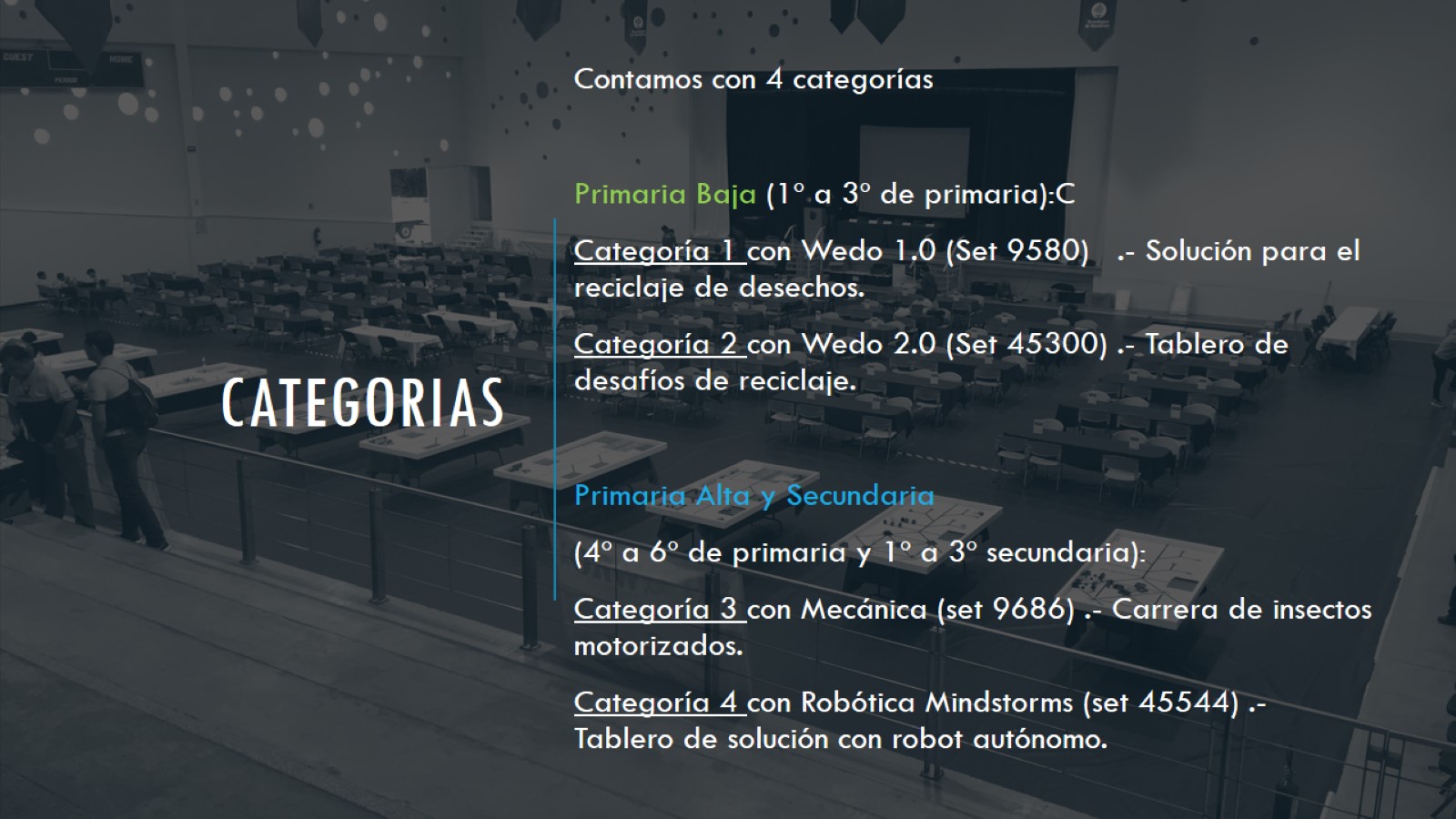 Categorias
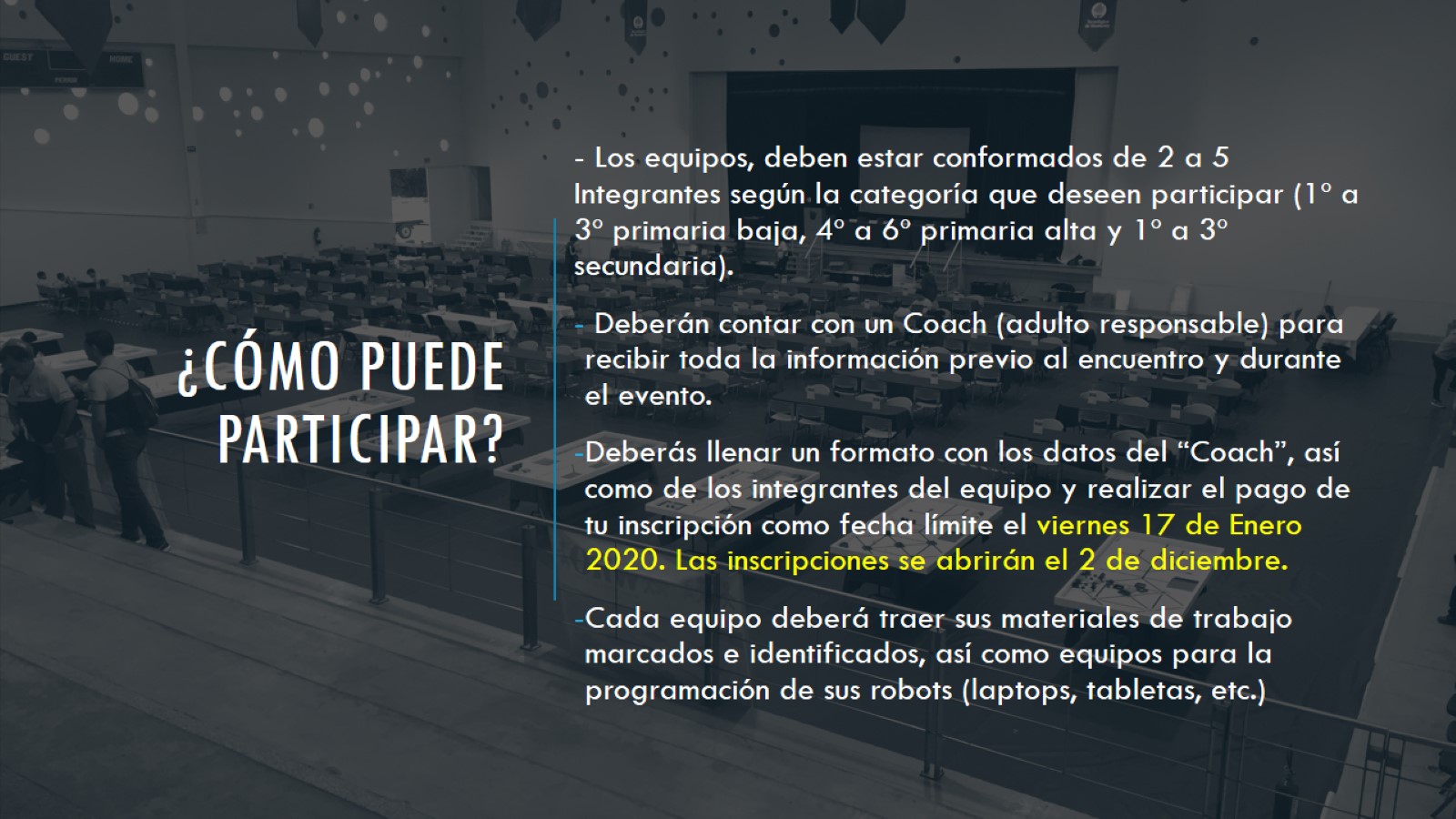 ¿Cómo puede participar?
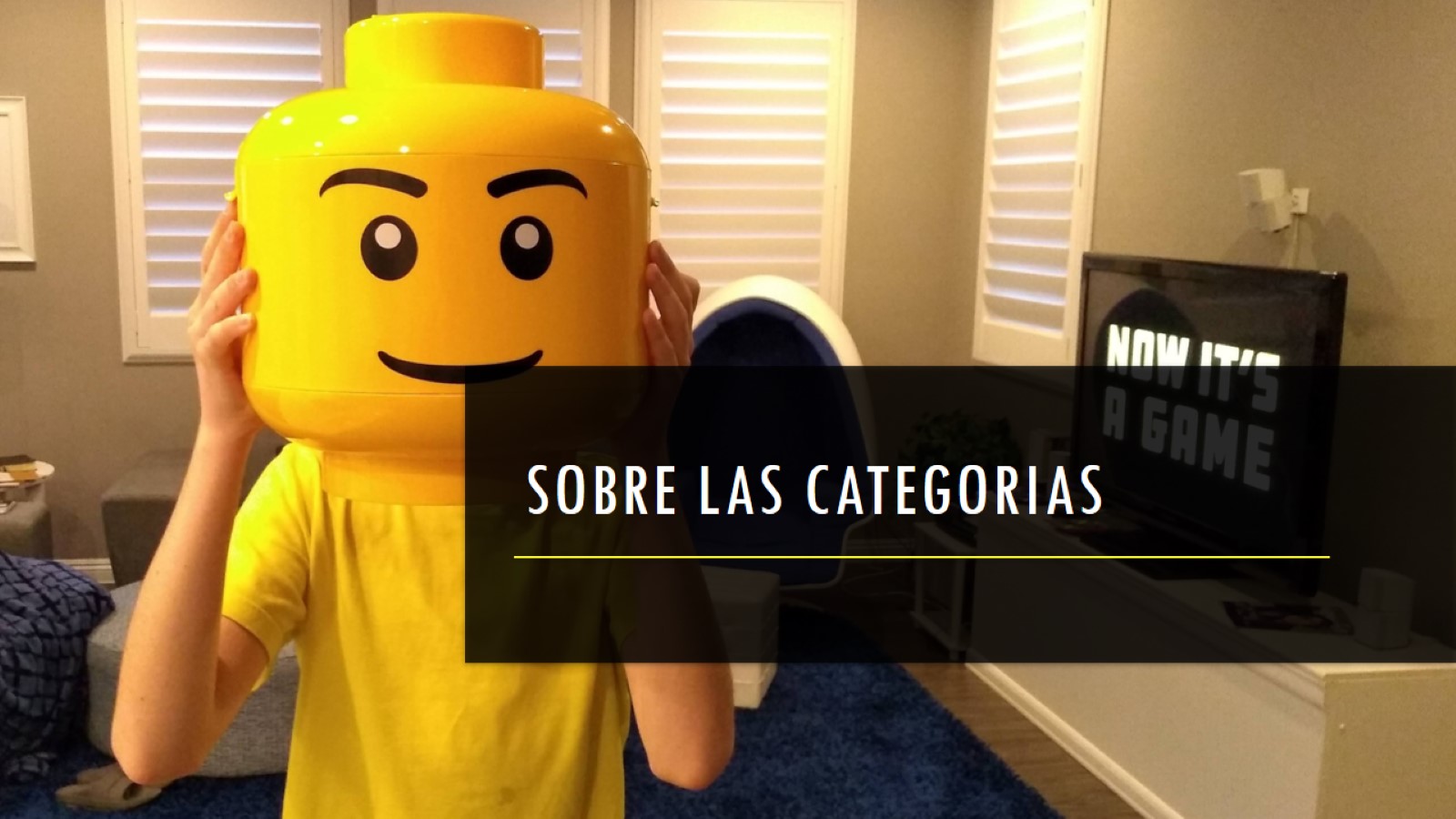 SOBRE LAS CATEGORIAS
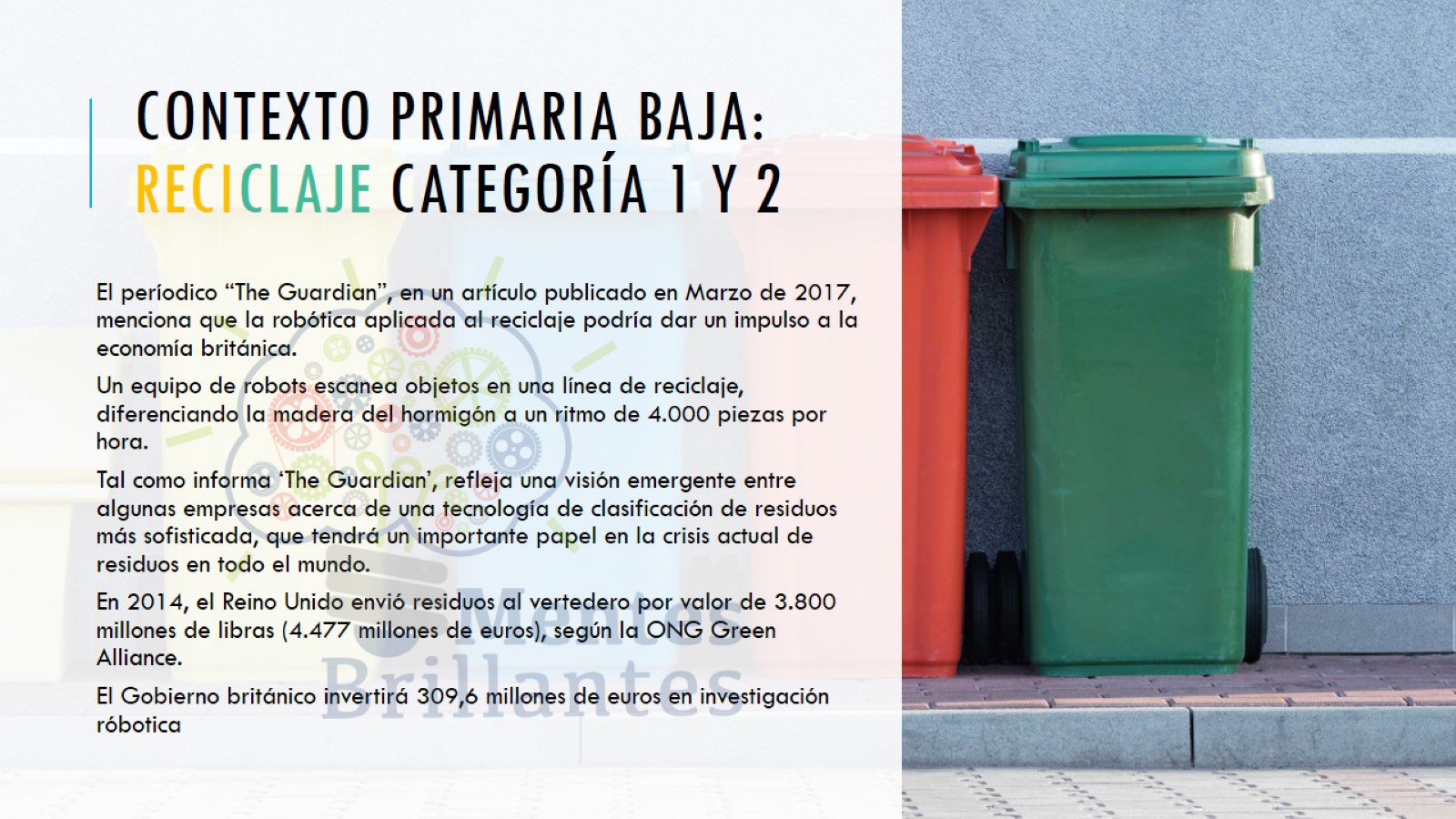 Contexto Primaria baja: reciclaje Categoría 1 y 2
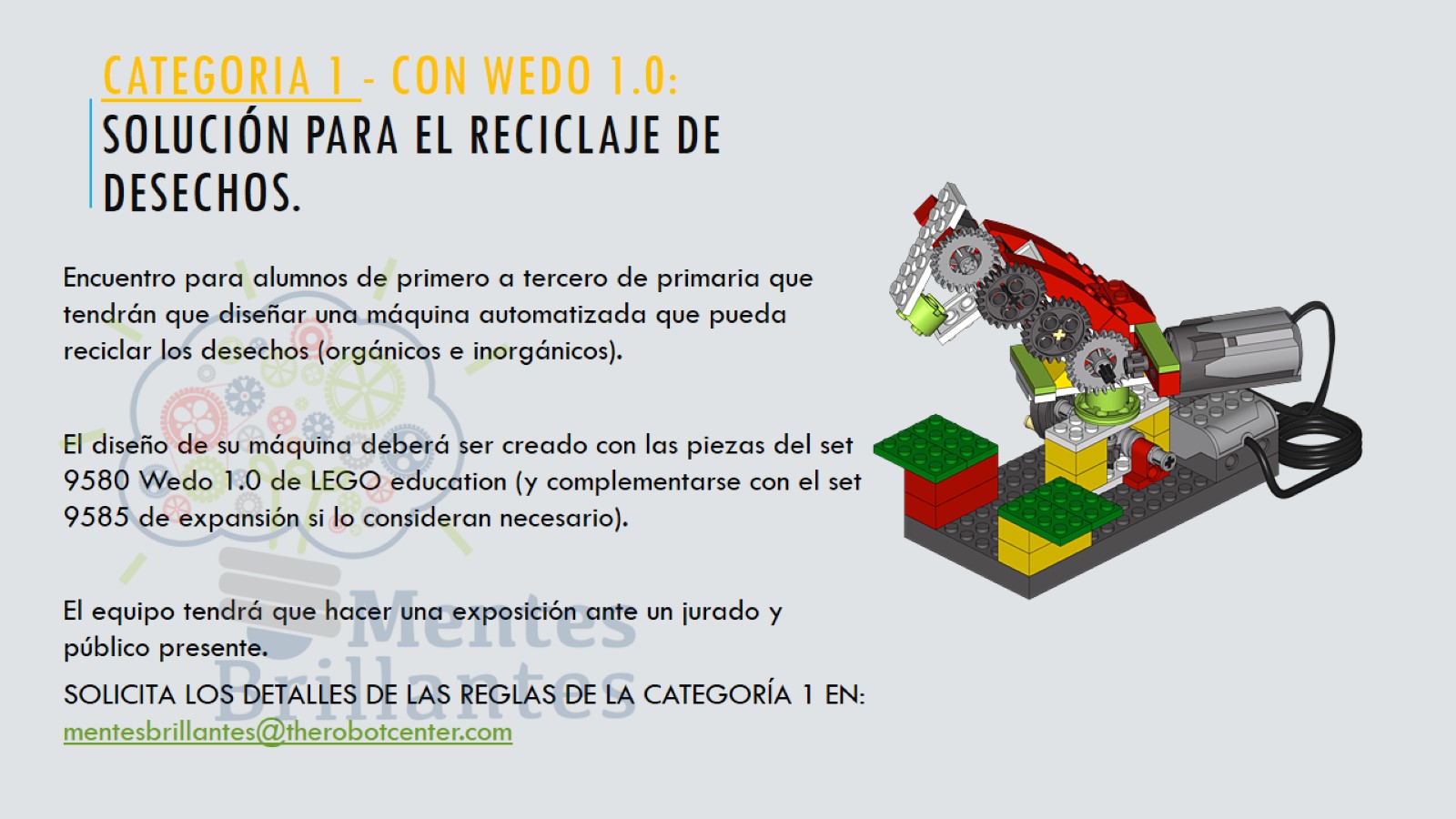 Categoria 1 - CON WEDO 1.0: solución para el reciclaje de desechos.
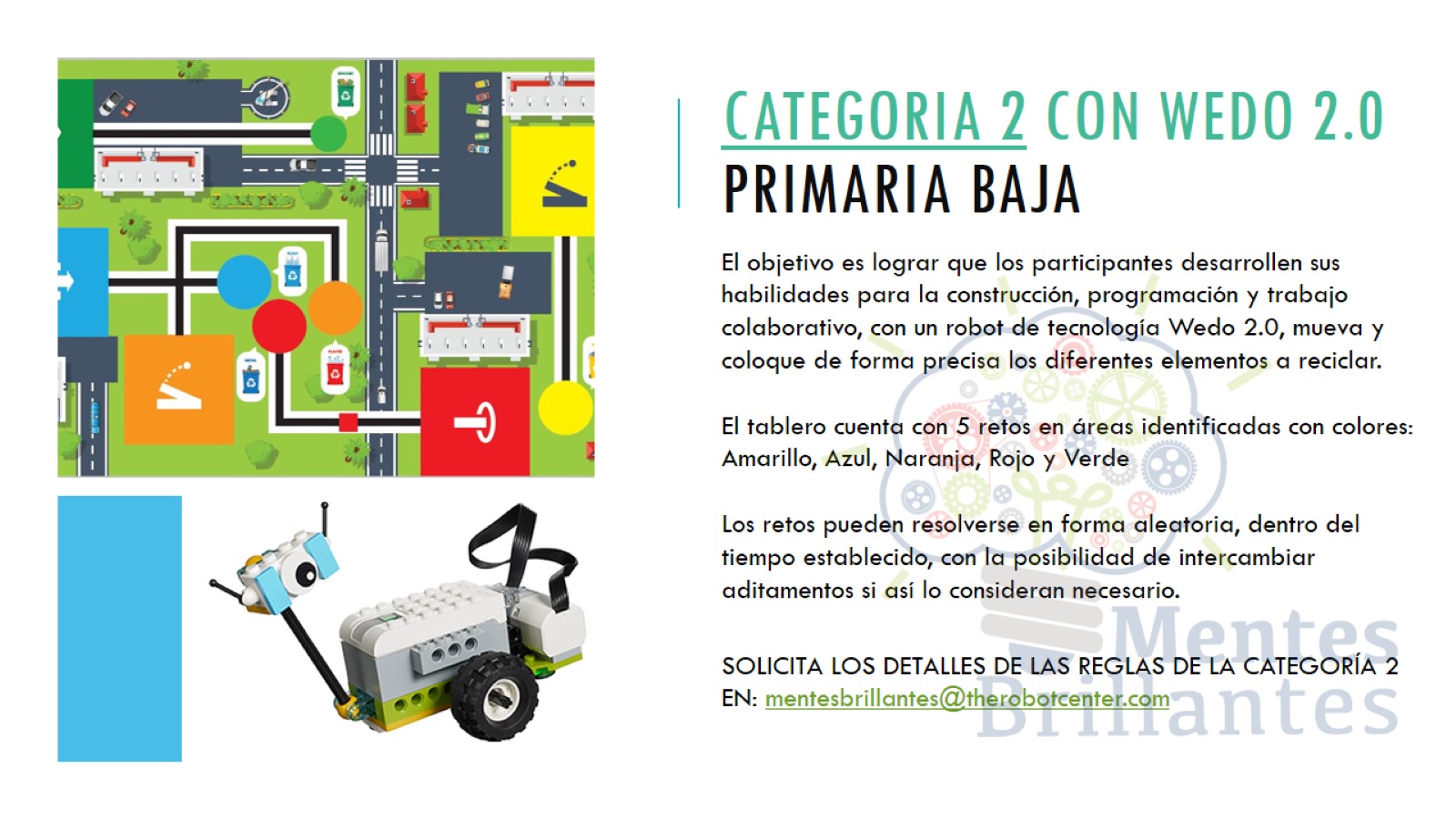 Categoria 2 con wedo 2.0 Primaria baja
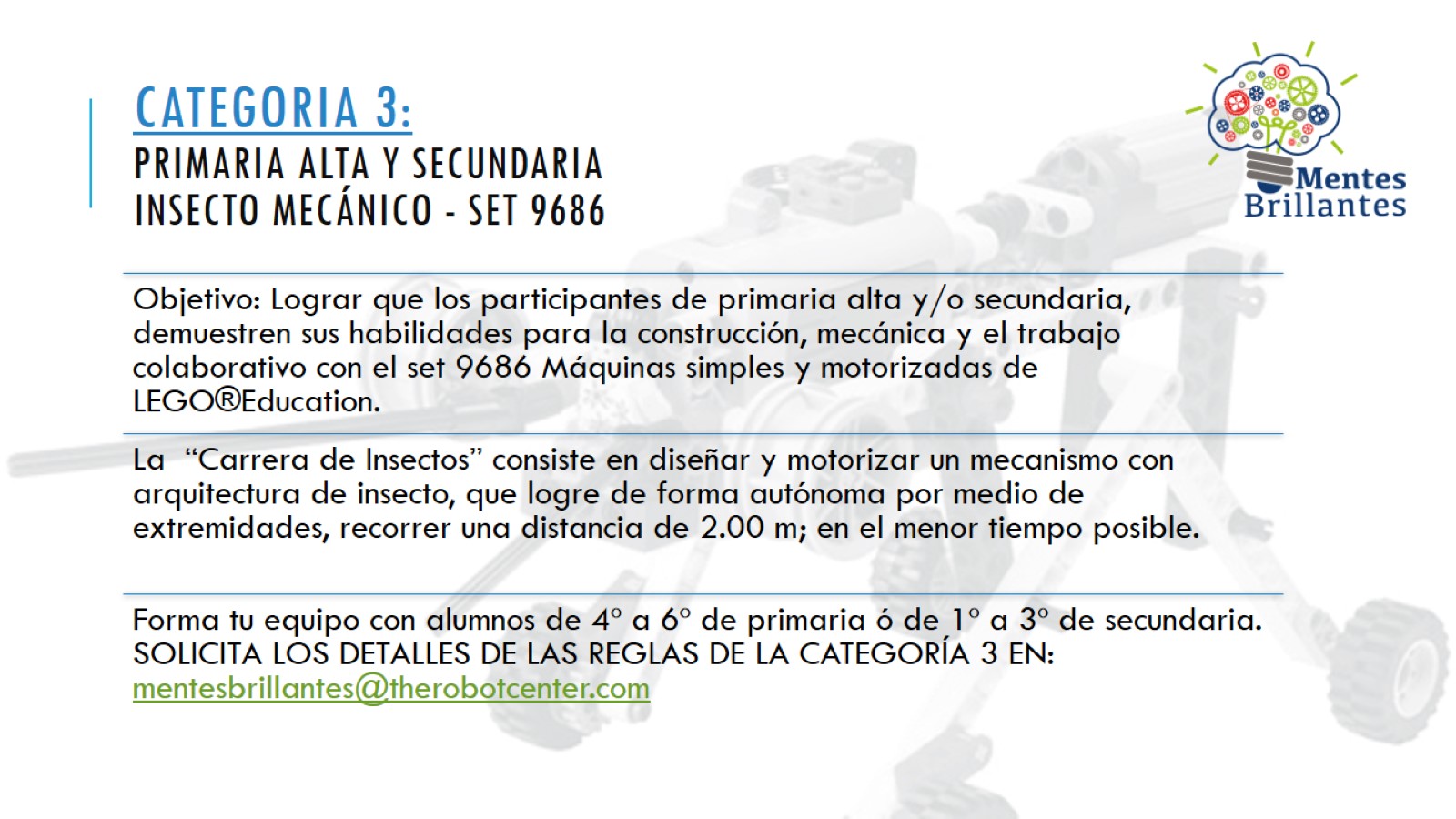 Categoria 3:                         Primaria alta y secundaria INSECTO MECÁNICO - set 9686
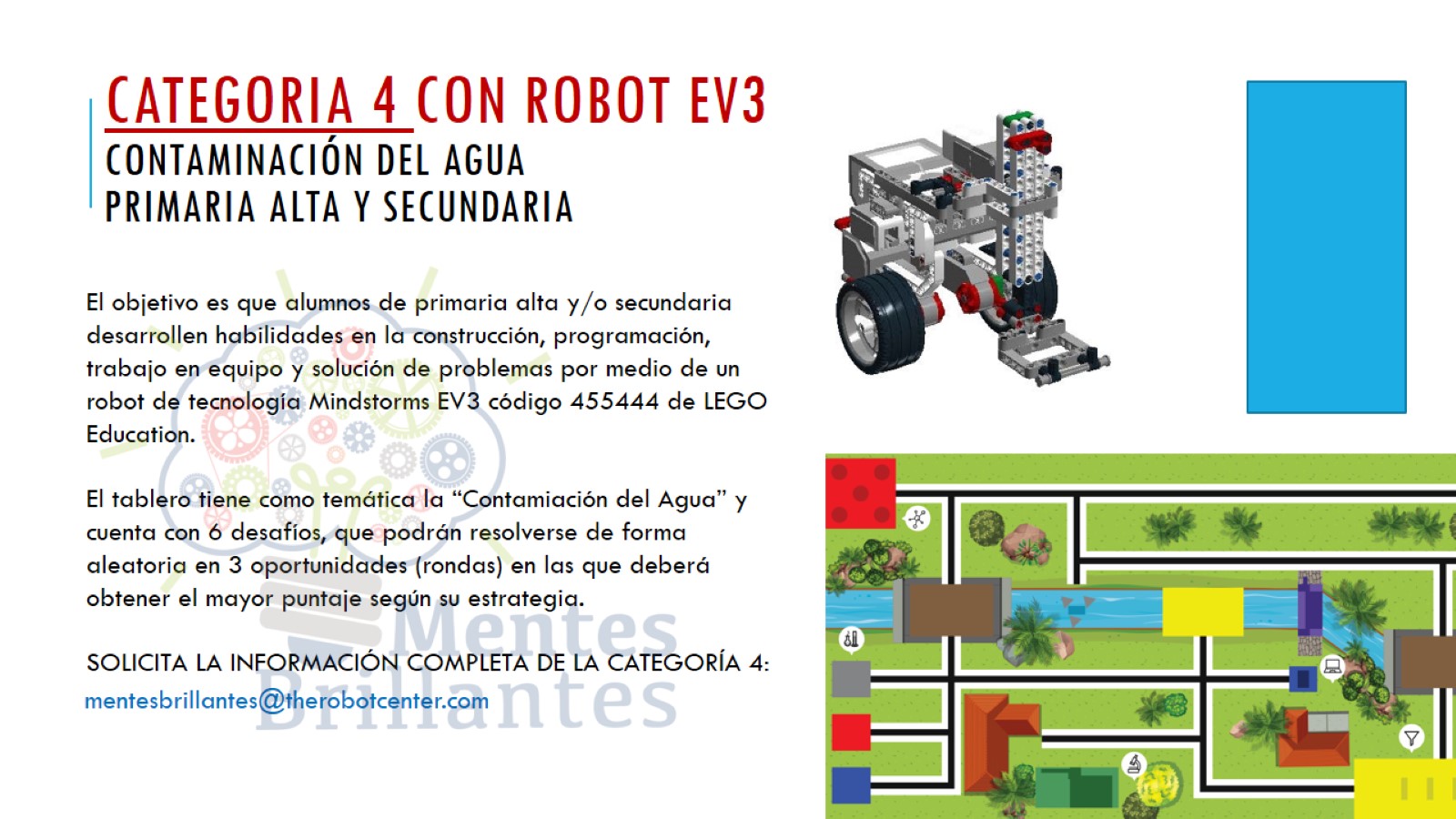 Categoria 4 CON ROBOT EV3CONTAMINACIÓN DEL AGUA                       Primaria alta y secundaria
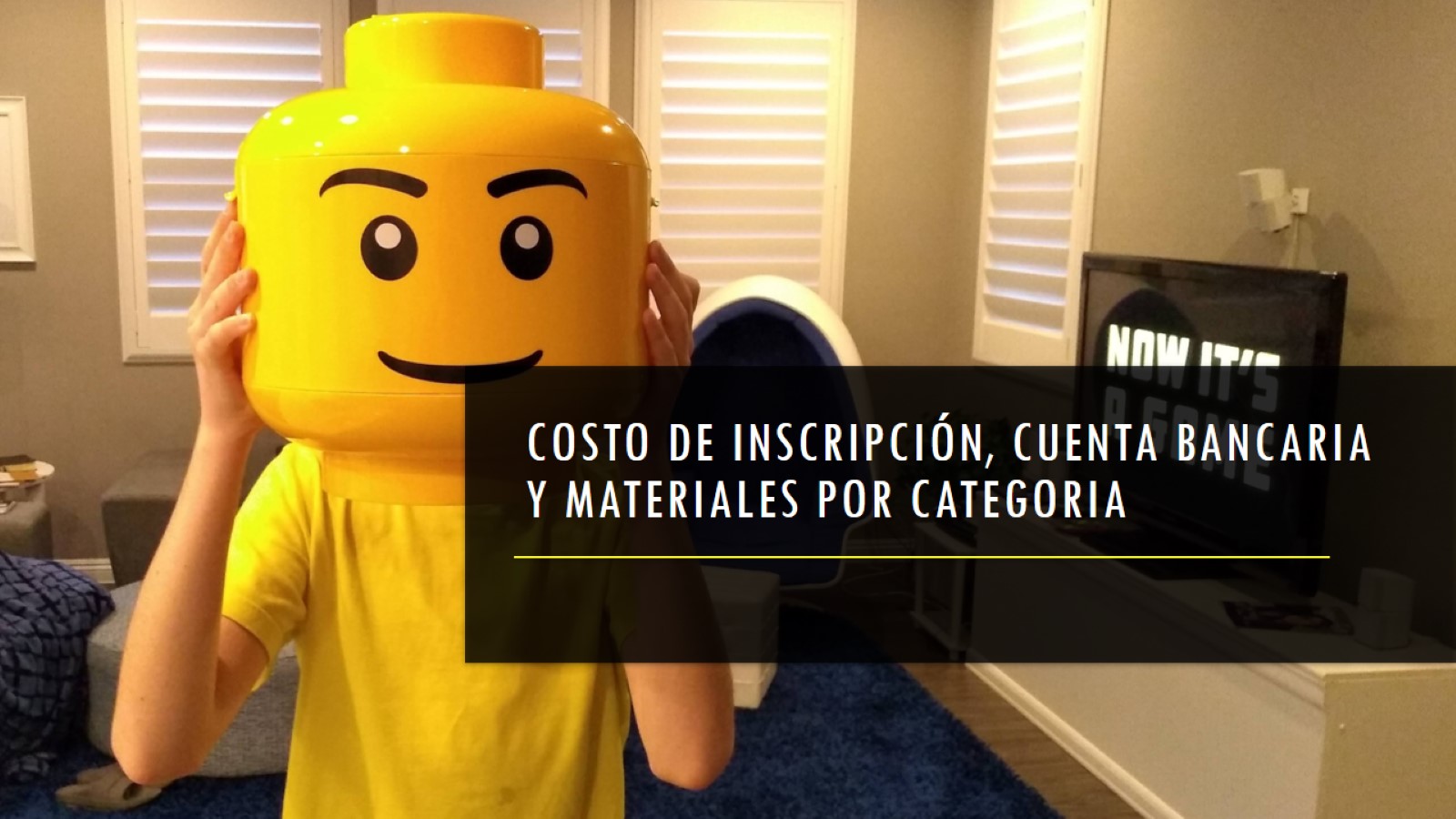 COSTO DE INSCRIPCIÓN, CUENTA BANCARIA Y Materiales por categoria
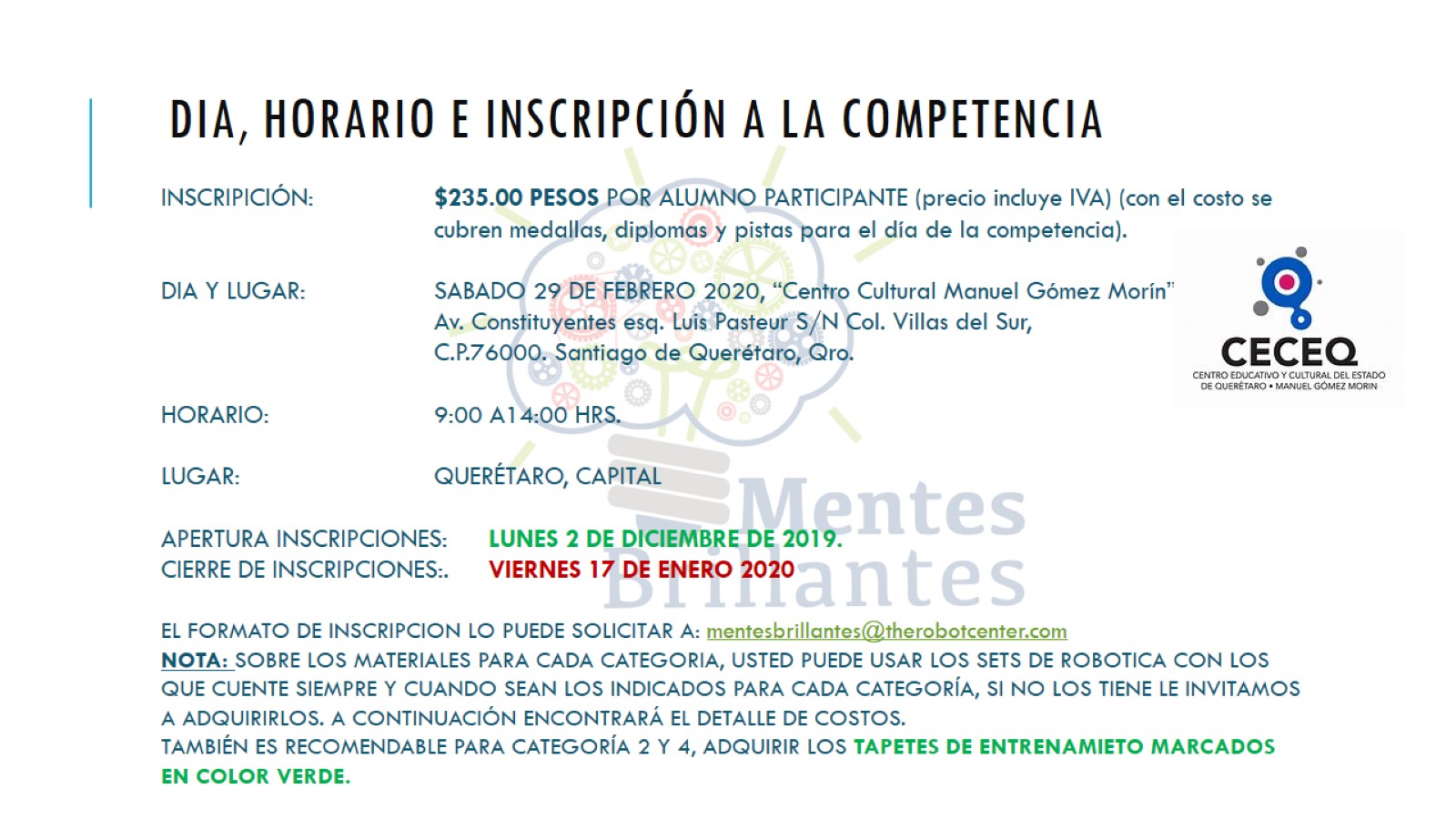 DIA, HORARIO E INSCRIPCIÓN A LA COMPETENCIA
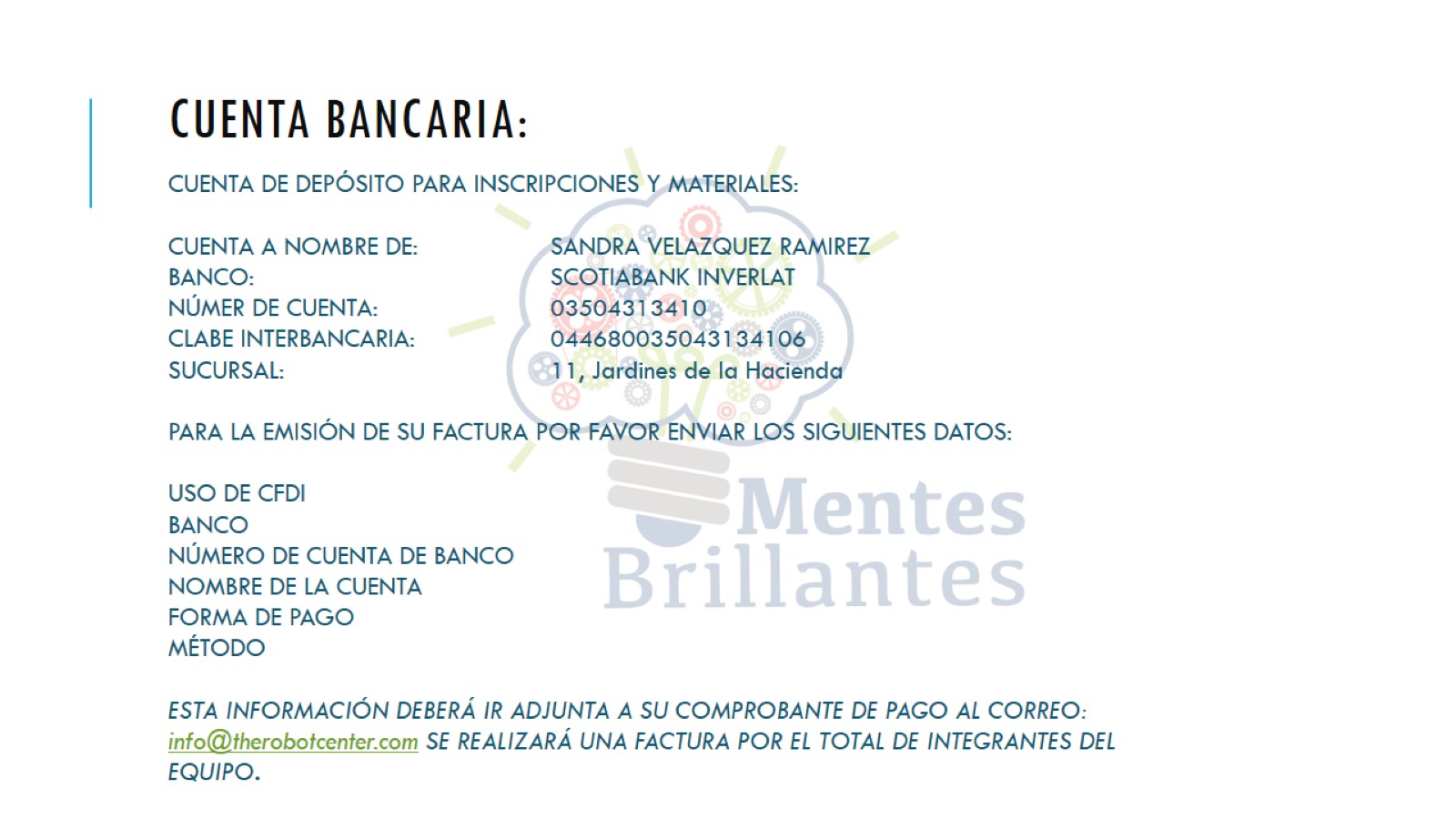 Cuenta bancaria:
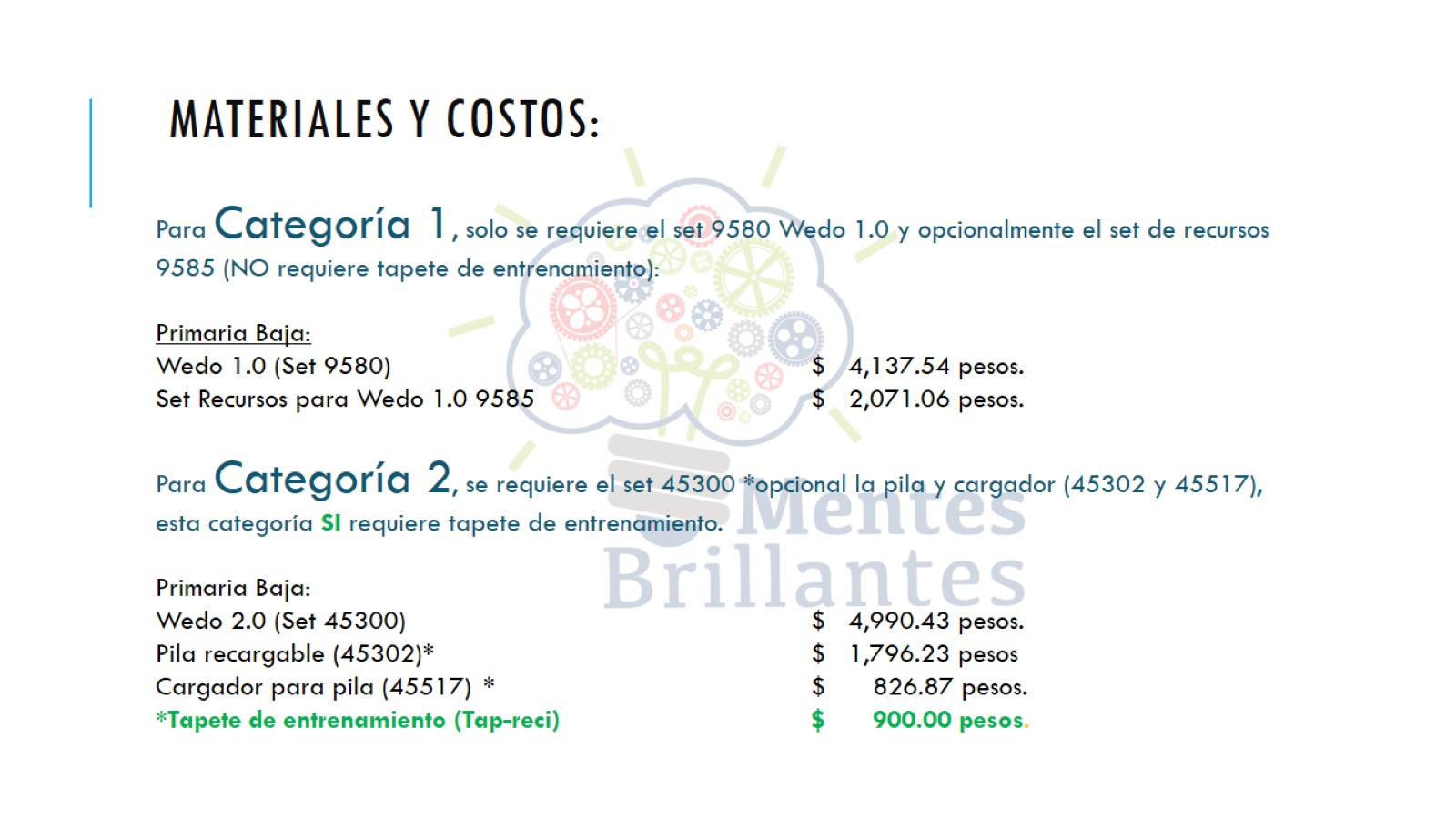 Materiales y costos:
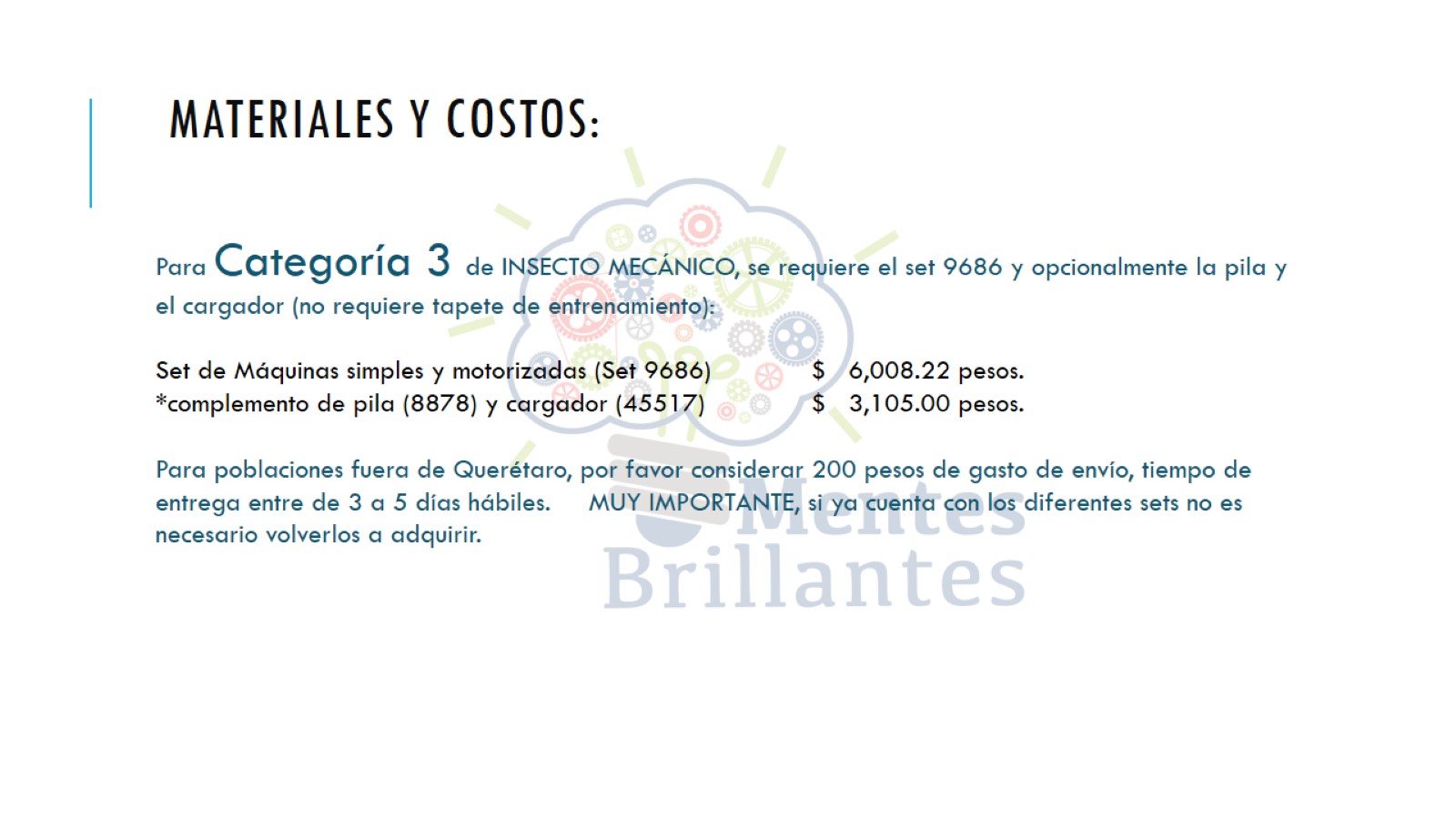 Materiales y costos:
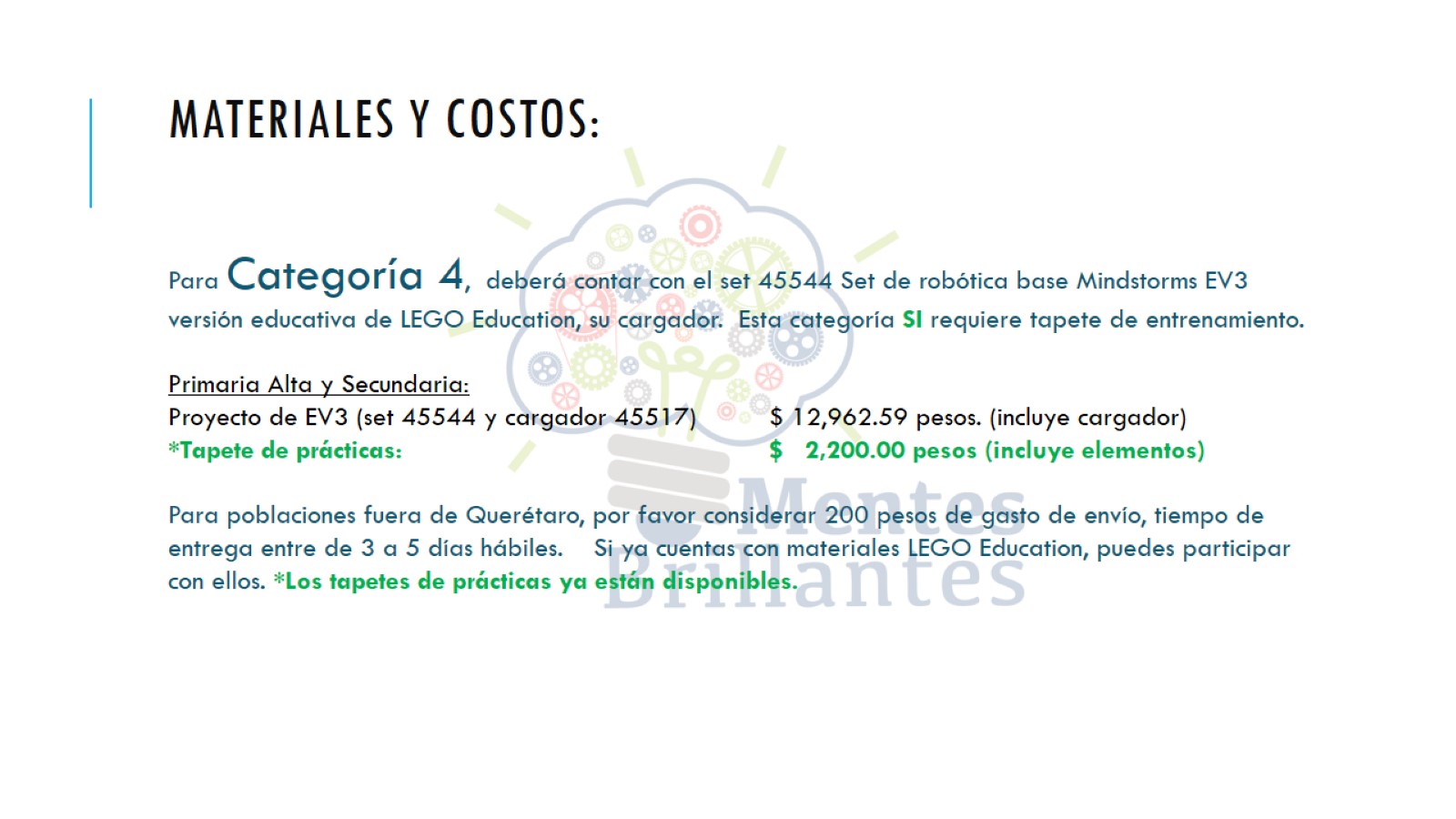 Materiales y costos:
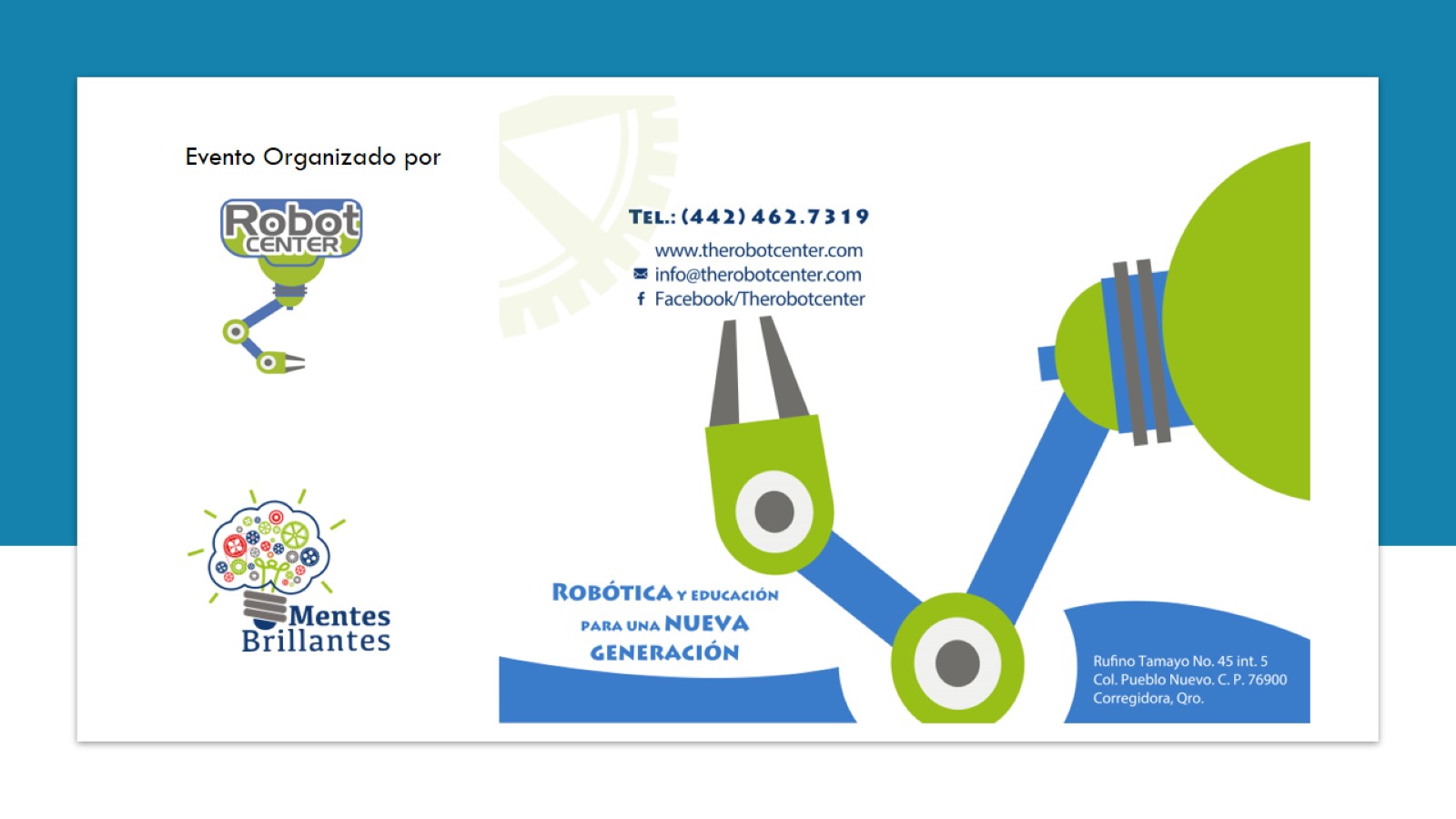